Present Tenses
Обычные, повторяющиеся действия.He gets up at 7 every day
Описание всеми известных фактов, истин, законов природы.The Sun rises in the east
Обозначение последовательности действий.Every morning he gets up, washes his face, cleans his teeth and has breakfast
Будущие действия в соответствии с расписанием.The train leaves at 9 o’clock.
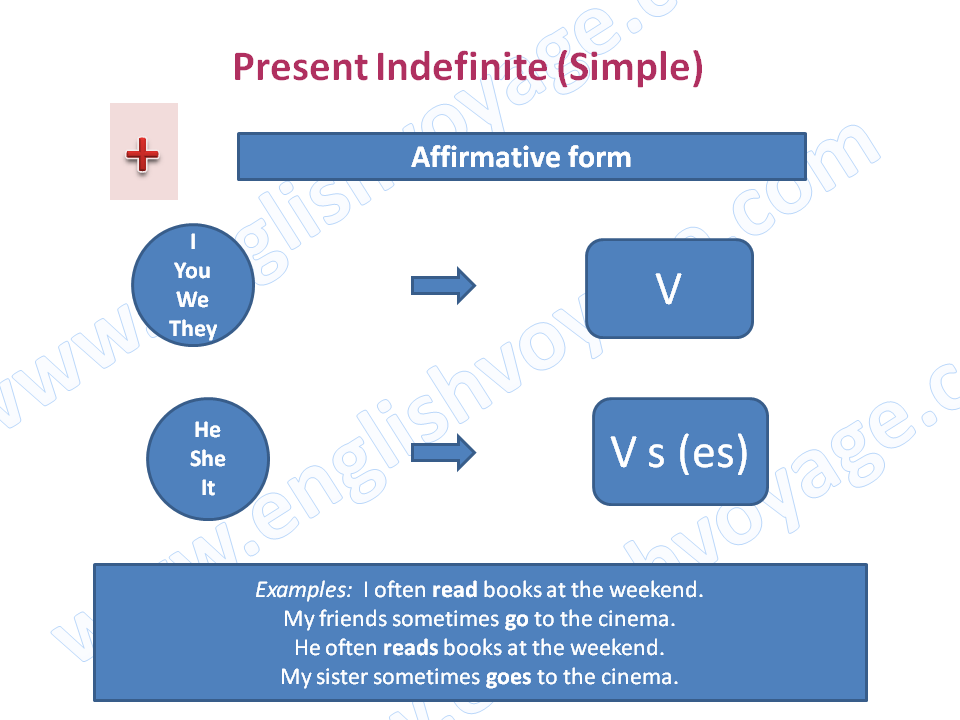 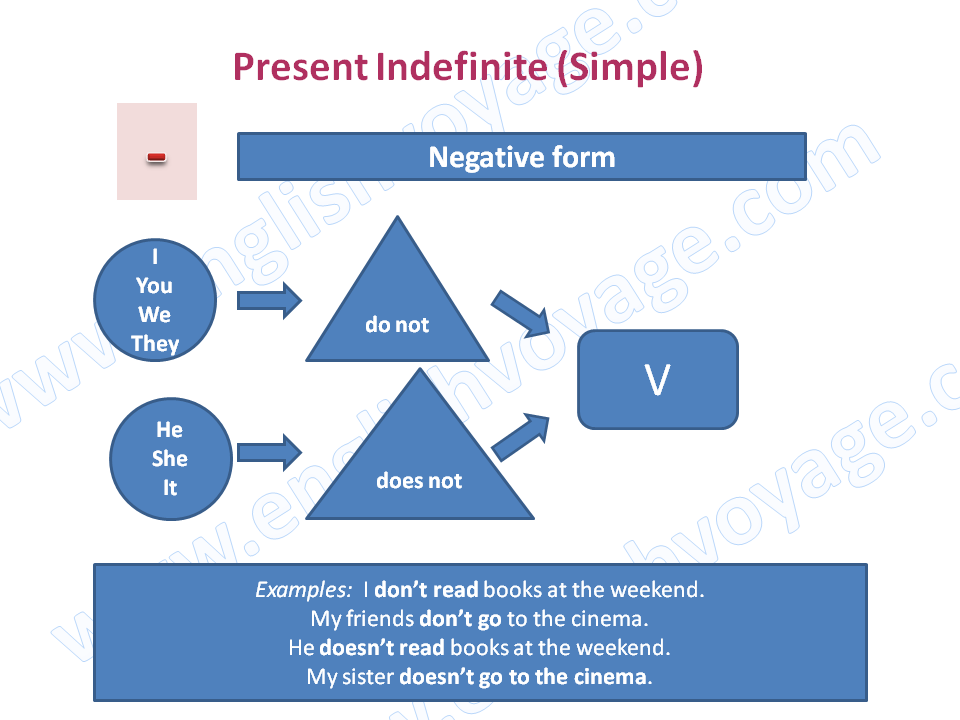 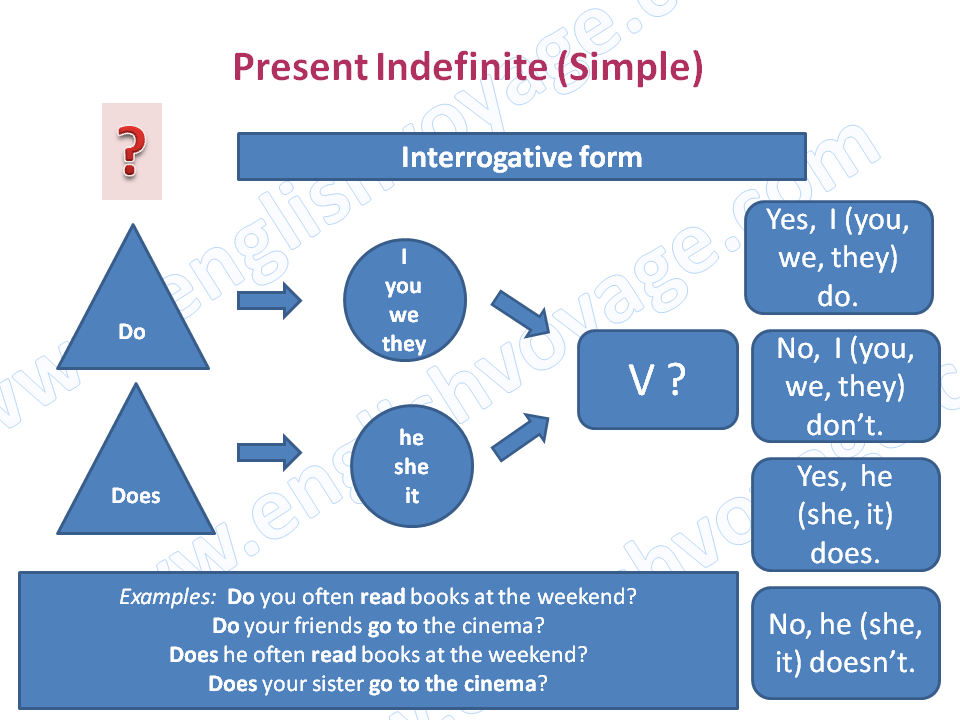 3 лицо
-ss; -ch; -tch; -th; -x; -o
ГЛАГОЛ
ES
3 лицо
Ед.ч.
-y
- I
-es
ГЛАГОЛ
ГЛАГОЛ
STUDY - STUDIES
НО! Если перед –у стоит гласная, то 3 л., ед.ч. Образуются по общему правилу!
PLAY - PLAYS
Key words
Usually
Every (day)
Often
Seldom
Rarely
Always
Never
Sometimes
As a rule
Hardly ever
On Sundays
Present Continuous
Действия, происходящие в настоящий момент речи.
Временные ситуации.
Постоянные действия, вызывающие неудовольствие.
Запланированные и подготовленные действия в будущем.
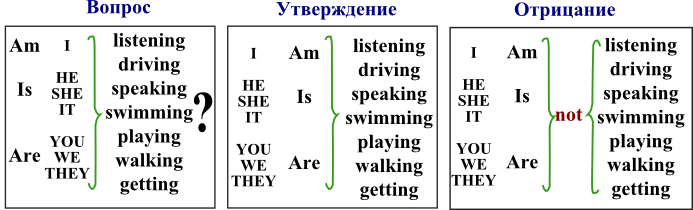 ____________  __________ing
______e   ______ing
____гл+согл _____MMing
________ie  _____ying
Key words
Now
Right now
Today
At present
At the moment
Look! 
Listen!
Present Perfect
Действия, завершившиеся к настоящему моменту и тесно с ним связанные.
Действия и состояния, продолжавшиеся в течении некоторого времени до настоящего момента( с глаголами, которые не употребляются в Continuous)
I
You
We
They
have
Ved/V3
He
She
It
has
I have read a book.
They have read a book.
He has read a book
She has read a book.
Key words
Ever
Never
Just
Already
Yet
Recently
Lately
Before
Always
So far
At last
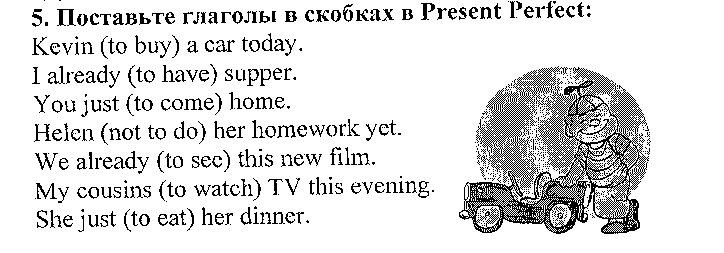 Key words
How long?
For
Since
All my life…
I have been reading the newspaper since 5 o’clock.
Действия, которые продолжались в течении некоторого времени до настоящего момента и продолжаются сейчас или закончились непосредственно перед настоящим моментом.

   Подчеркивает длительность действия!!!!
Key words:
SINCE – с какого-либо момента
FOR – в течении какого-то времени.
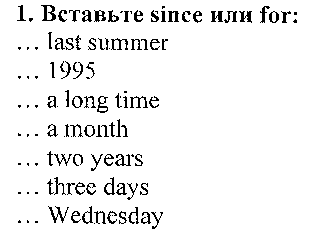 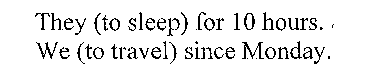 Present Perfect Continuous
Present Perfect
ДЛИТЕЛЬНОСТЬ
РЕЗУЛЬТАТ